Minería de Datos con Redes Neuronales Artificiales
Laboratorio de Dinámica no Lineal
Departamento de Matemáticas
Facultad de Ciencias
UNAM
Contenido
Contexto (problemática)
Inteligencia computacional y minería de datos
Redes Neuronales Artificiales
Mapas Autoorganizados
Aplicaciones
Contexto
La cantidad de información es abrumadora y seguimos generando
Se mantienen registros de prácticamente todas nuestras acciones y/o decisiones: hábitos financieros, lo que compramos supermercado, llamadas telefónicas, etc.
Omnipresencia de la computadora
Discos duros económicos (no borramos archivos)
Ejemplos
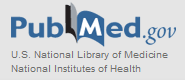 GenBank: 108,431,692 secuencias genéticas
(aproximadamente 106,533,156,756 bases)
20 millones de citas de la literatura biomédica
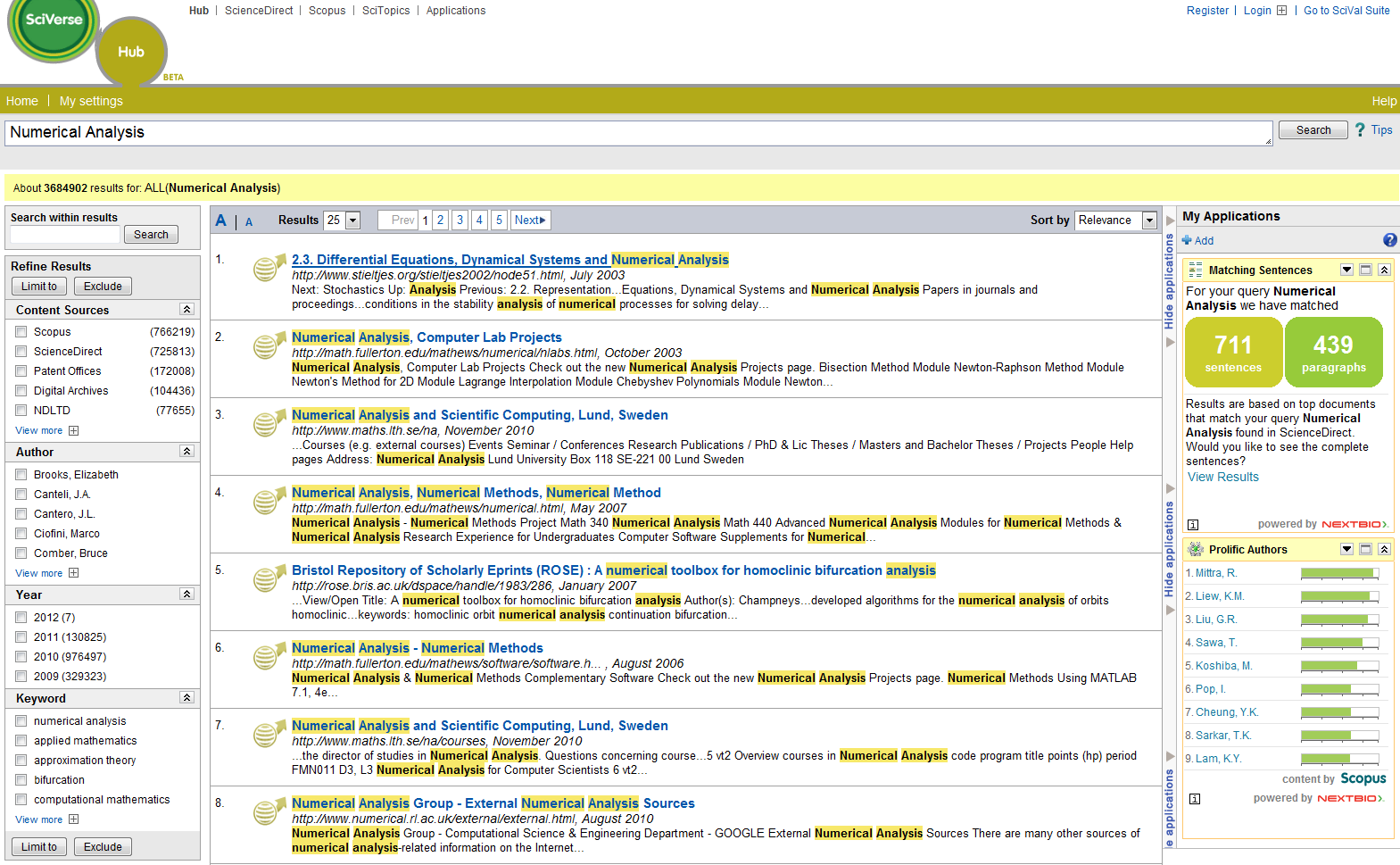 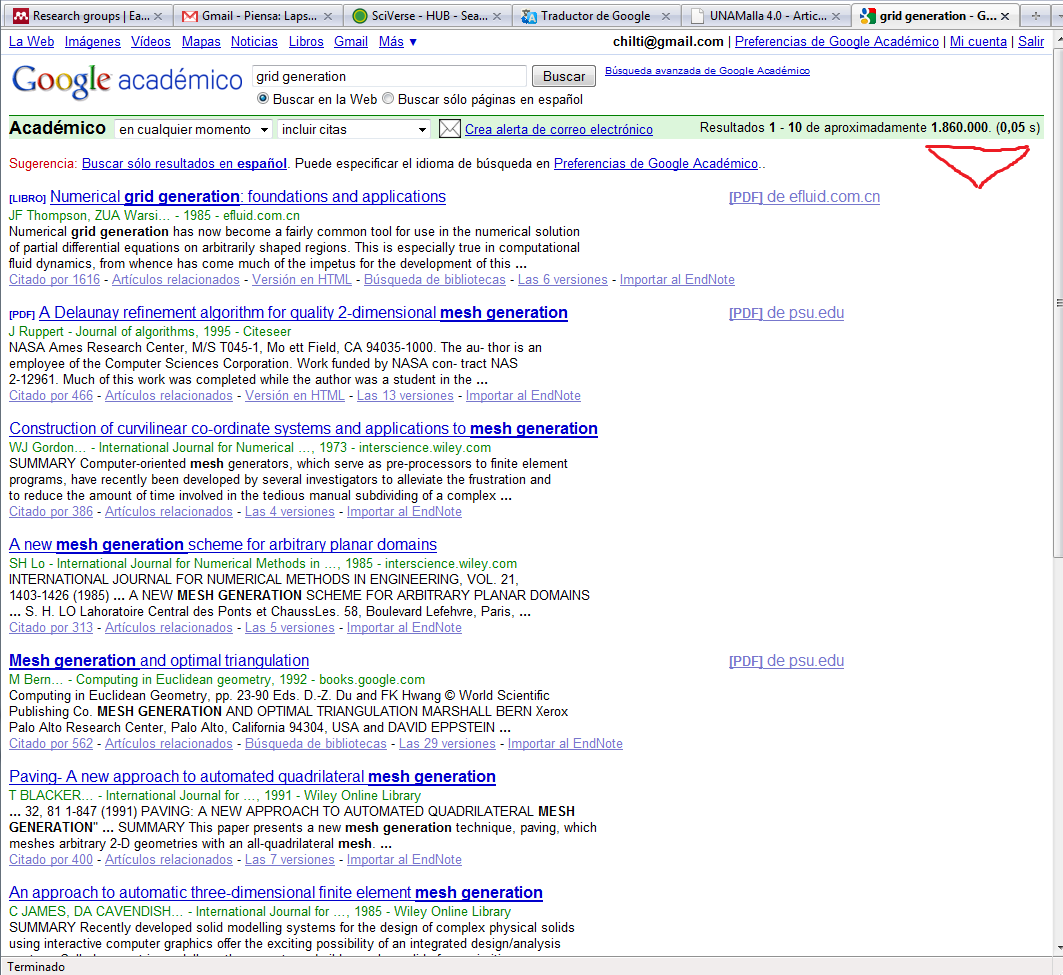 The size of the World Wide Web:Estimated size of Google's index
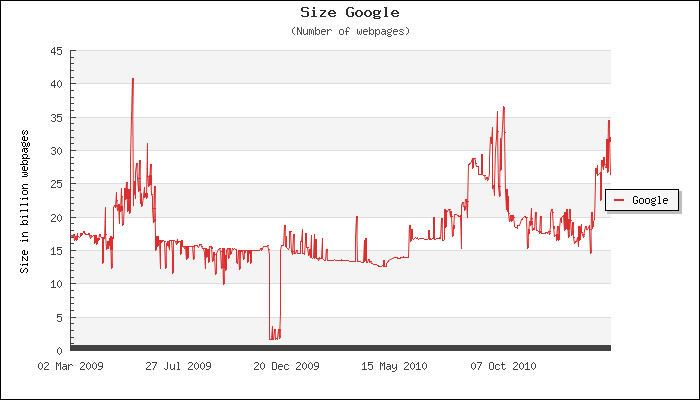 The Indexed Web contains at least 13.66 billion pages (Wednesday, 02 March, 2011). http://www.worldwidewebsize.com/
¿y cuál es el problema?
La creciente brecha entre generación de información y nuestra capacidad para  entenderla.

No se esta aprovechando la información potencialmente útil que se encuentra escondida en los datos.
Nuevas Disciplinas
Minería de Datos 
Descubrimiento de Conocimiento en Bases de Datos
Minería de Datos
Técnicas que permitan extraer información útil que estaba implícita, y por tanto desconocida, en los datos.


Basadas en: Estadística, Aprendizaje de Máquina, Teoría de la Información y Ciencias de la Computación.
Ejemplo
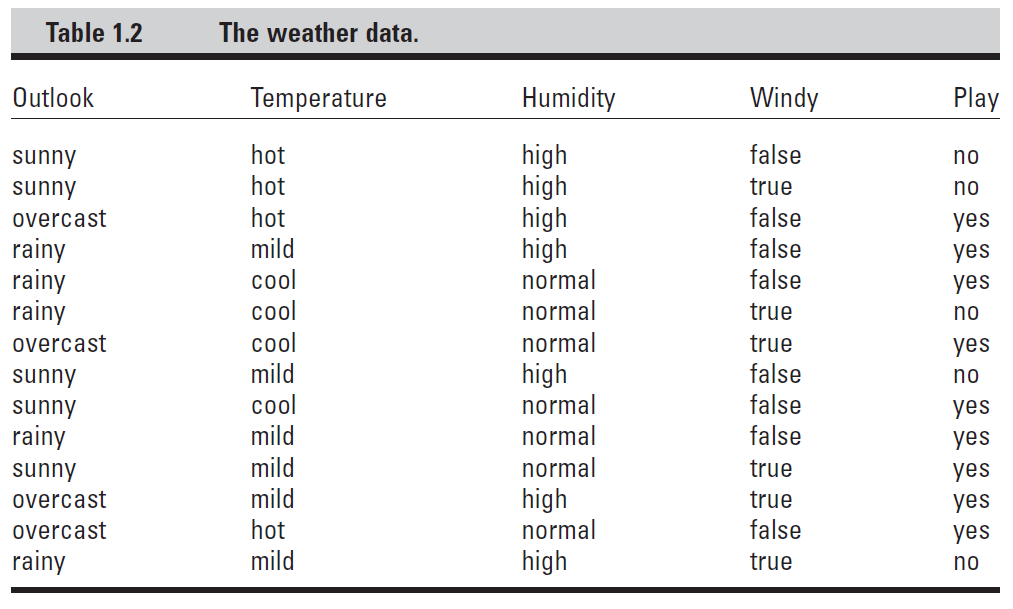 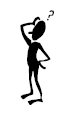 Ejemplo didáctico. Encontrar reglas que permitan determinar si se juega o no algún deporte considerando las variables: outlook, temperature, humidity y windy. 14 ejemplos.
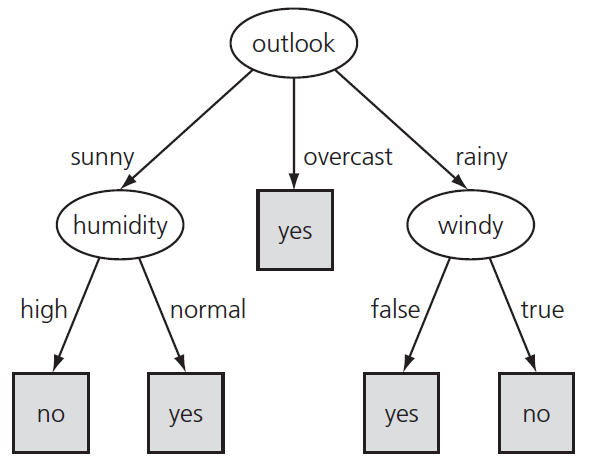 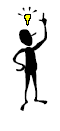 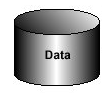 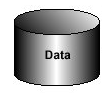 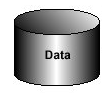 Extracción Automática de Patrones
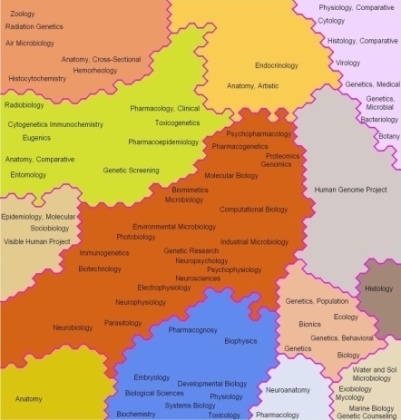 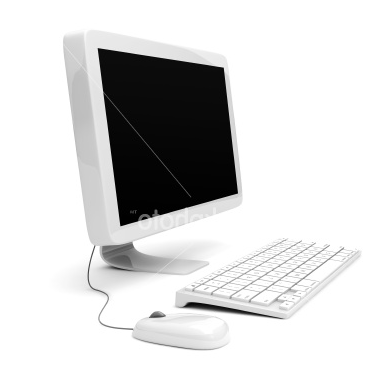 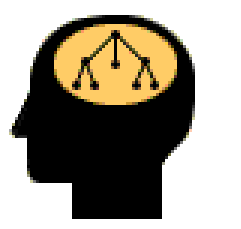 Minería de Datos
Extraer automáticamente “modelos” a partir de datos
Árboles de decisión
Reglas de asociación
Ajuste de funciones
Redes Neuronales Artificiales
Redes Bayesianas, 
Etc.
Redes Neuronales Artificiales
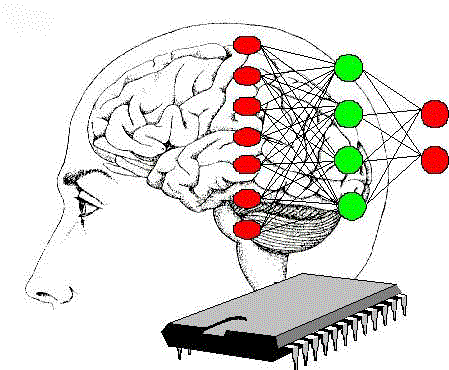 Teoría de la Neurona
Estructura básica y funcional del sistema nervioso. Santiago Ramón y Cajal.
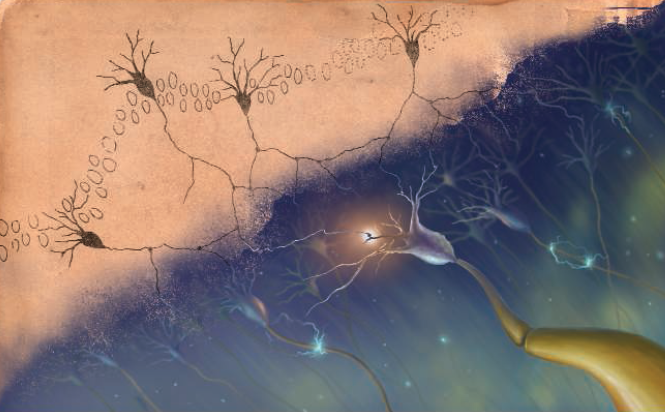 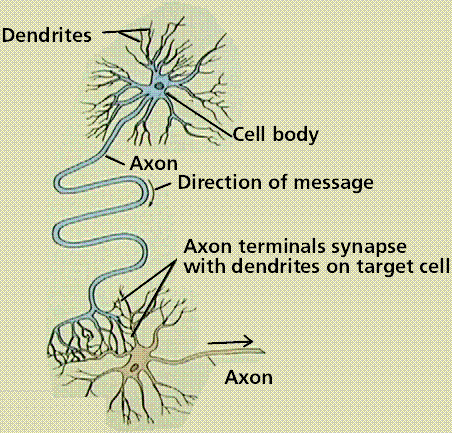 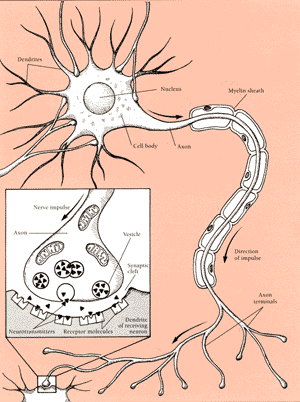 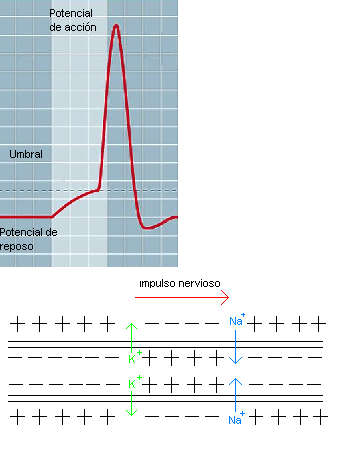 Modelos
FitzHugh-Nagumo
Perceptrones
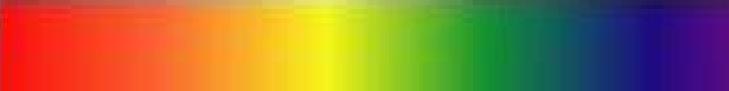 Integración y Disparo
Hodgking-Huxley
Modelo de Hodgking-Huxley (1952)
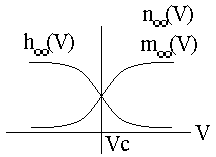 [Speaker Notes: Nernst]
Modelo FitzHugh-Nagumo
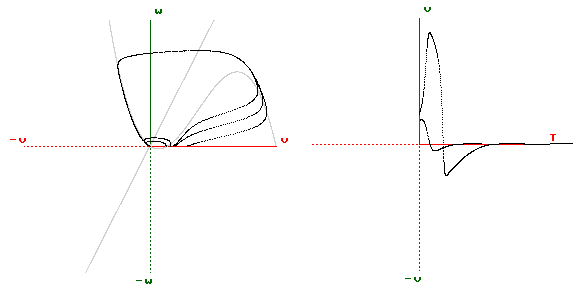 Electric Potential V(t)
[Speaker Notes: Falta figura que muestre bifurcaci’on de Hopf]
Secuencia de disparos
Modelos diferenciales
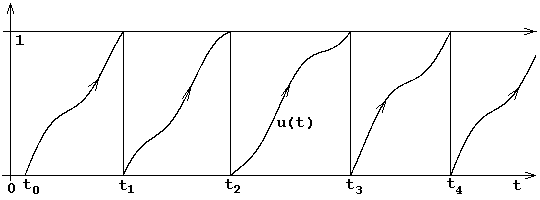 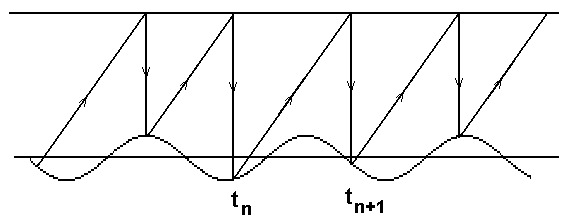 Modelos geométricos
McCulloch & Pitts, 1943, Perceptrones
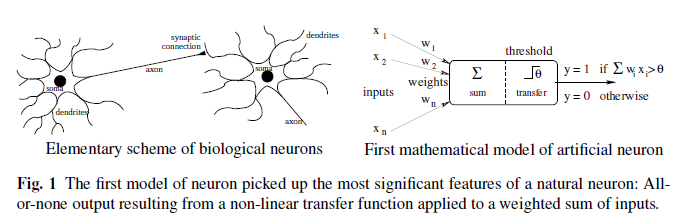 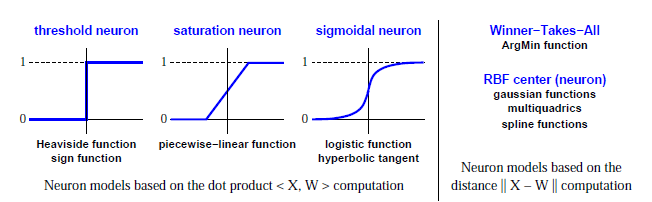 [Speaker Notes: 1. Neurona Binaria Simplificada.2. Cada neurona implementa un función umbral.3. Su estado es activo o no activo  (0 o 1)
4. El estado se determina calculando la suma pesada de todos los estados de la neuronas aferentes.]
Perceptrón – Heaviside
Adaline – picewise-lineal
Perceptrón Multicapa - Sigmoidal
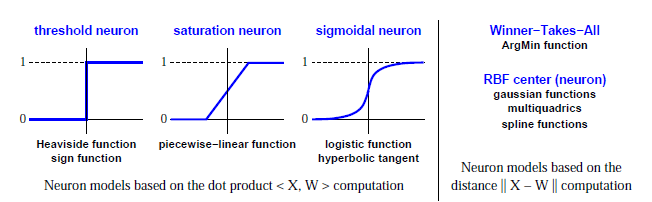 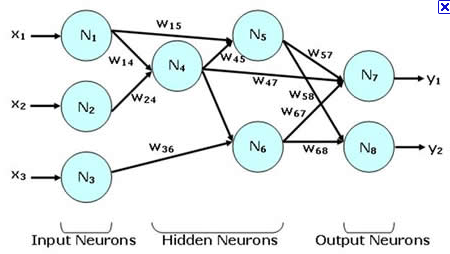 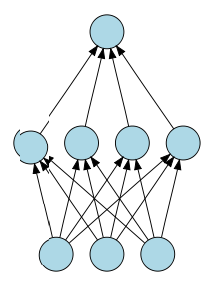 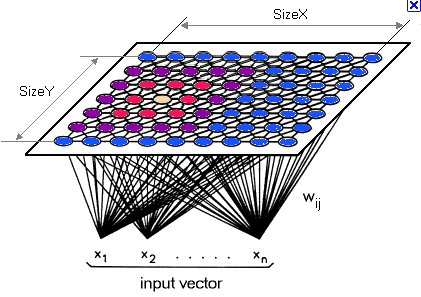 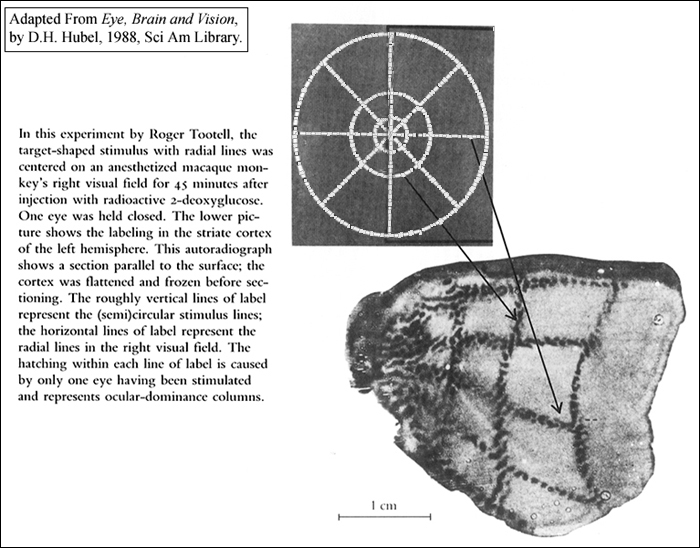 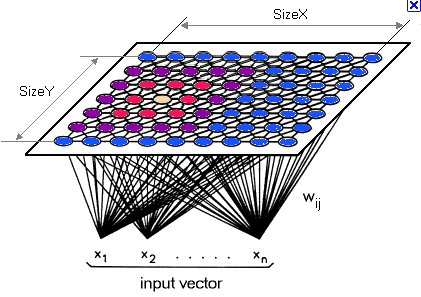 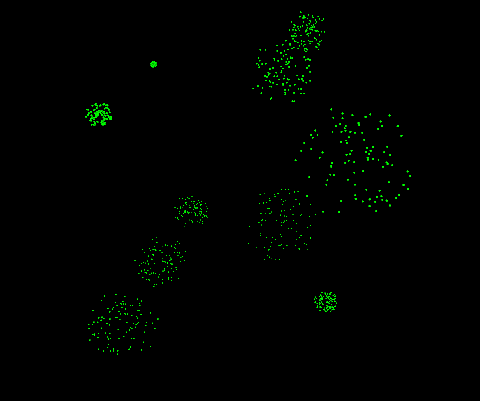 Proceso de Entrenamiento (LabSOM)
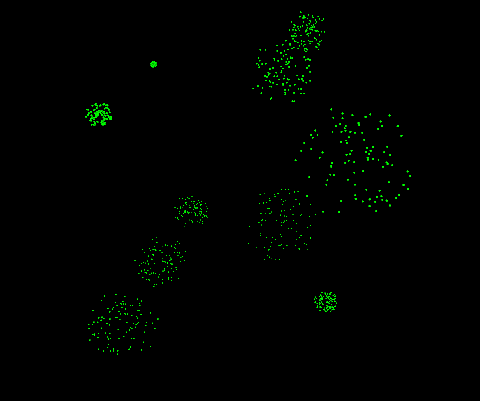 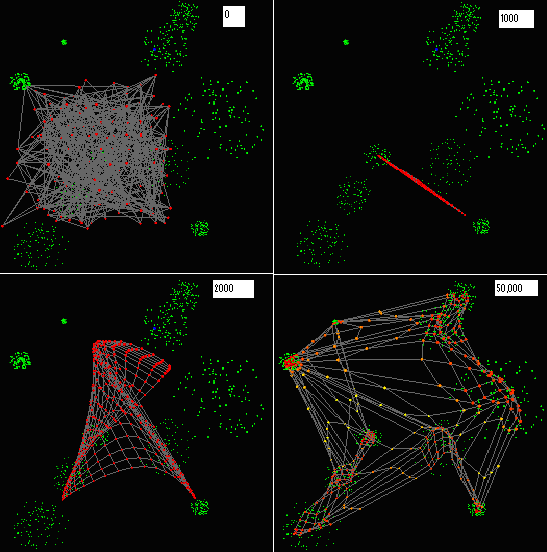 Entrenamiento
Proyección
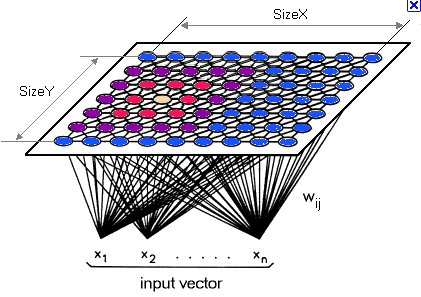 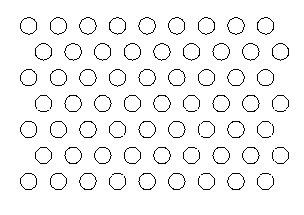 Entrenamiento Competitivo
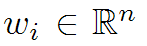 (x1(t),...,xn(t))‏
Las neuronas compiten para ver cual de ellas representa de mejor manera al dato de entrada.
Neurona Ganadora
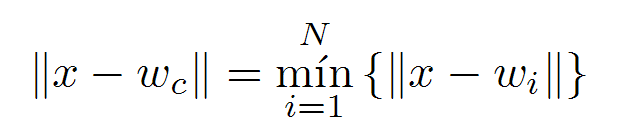 Selección de un conjunto de fichas.
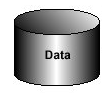 Bases de Datos de Referencias Bibliográficas
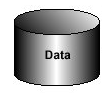 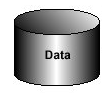 Aplicación de indicadores bibliométricos.
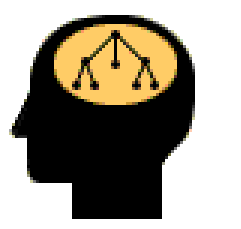 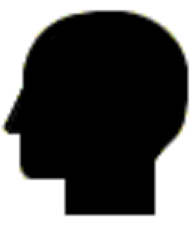 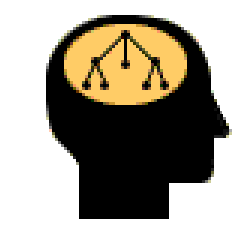 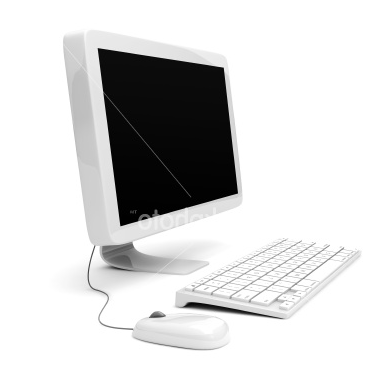 Análisis Visual
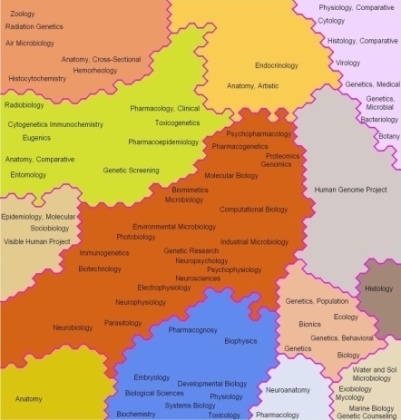 Aplicación del algoritmo SOM
Tratamiento de fichas
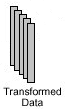 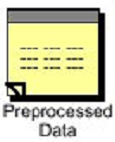 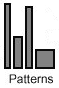 Visualización de Información
ViBlioSOM: Visualización Bibliométrica con el SOM
Tuberculosis vaccinesChapter 22
Bioinformetric Studies on Tuberculosis Vaccines Research

Maria Victoria Guzmán-Sánchez, Humberto Carrillo-Calvet, José L. Jiménez-Andrade, and Elio A. Villaseñor-García.
Norazmi, MN., Acosta, A.; Sarmiento, M. (eds).. 
Oxford Press
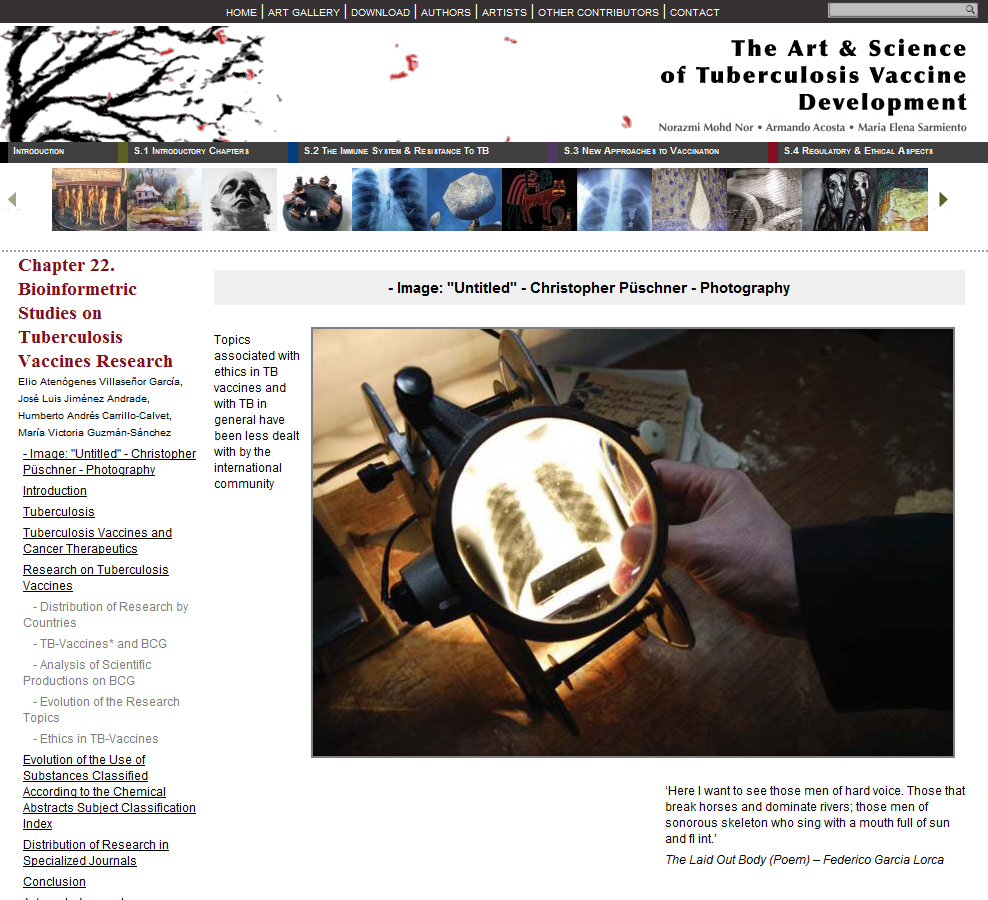 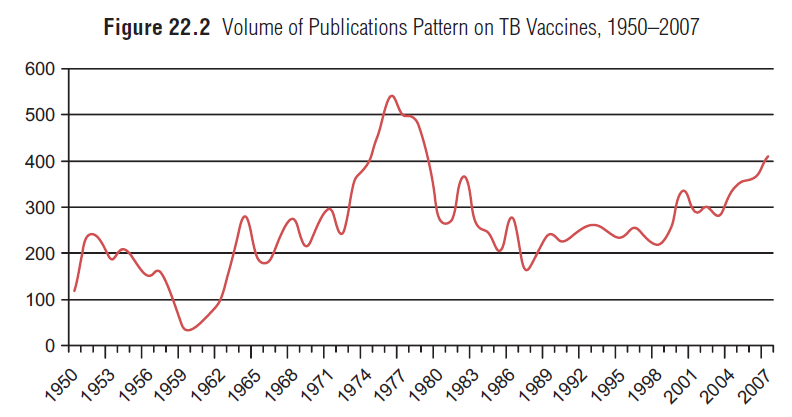 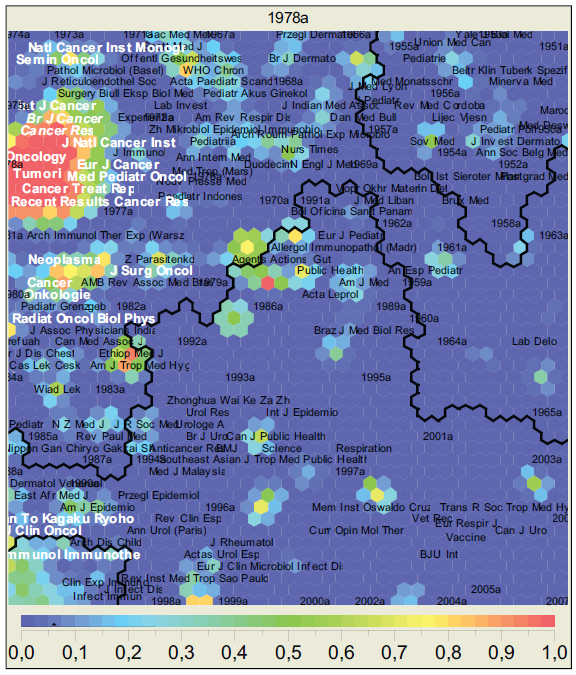 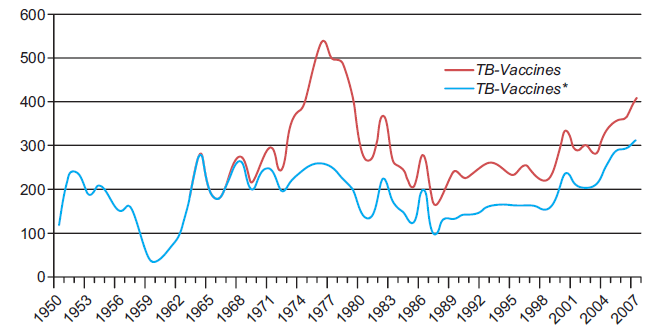 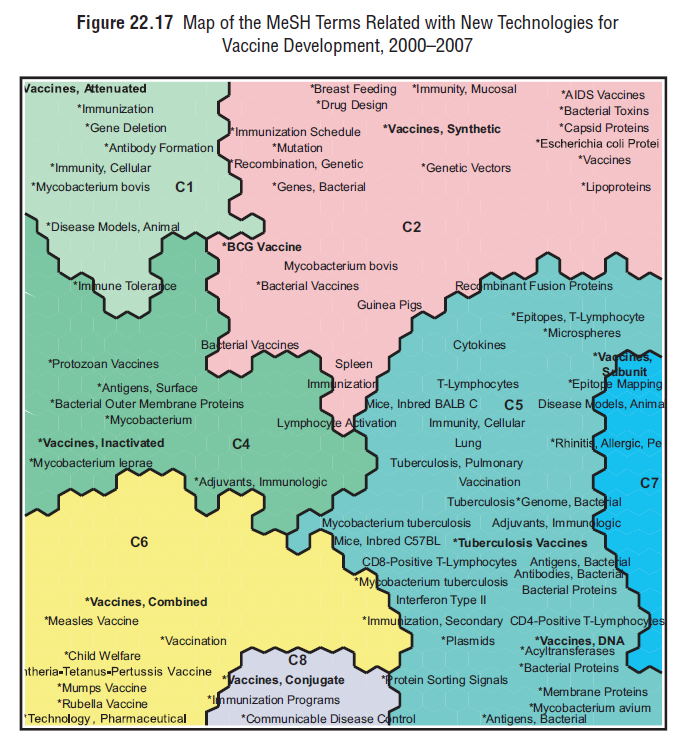 Aplicación del SOM en el Análisis de Trayectorias Escolares
Estudio de Género
[Speaker Notes: Aplicar el sistema ViBlioSOM a un subconjunto de estudiantes para identificar si algunos factores socioeconómicos afectan de forma diferenciada a mujeres y hombres en su desempeño escolar y si estas diferencias pueden considerarse diferencias de género.]
Datos
Se consideraron >48,000 registros escolares (historiales académicos y los cuestionarios de ingreso)  de alumnos de licenciatura en CU, de las cohortes de ingreso de 1992 a 1996.
Se hizo el seguimiento de cada una de estas cinco cohortes por un lapso de 20 semestres.
Tarea: Hacer un análisis automático
Presentación de Resultados
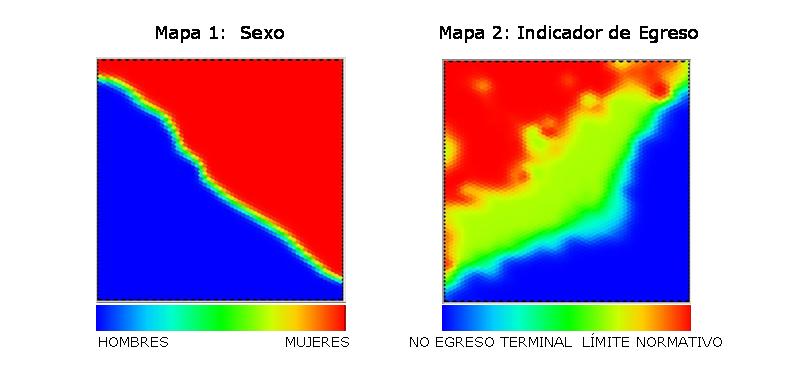 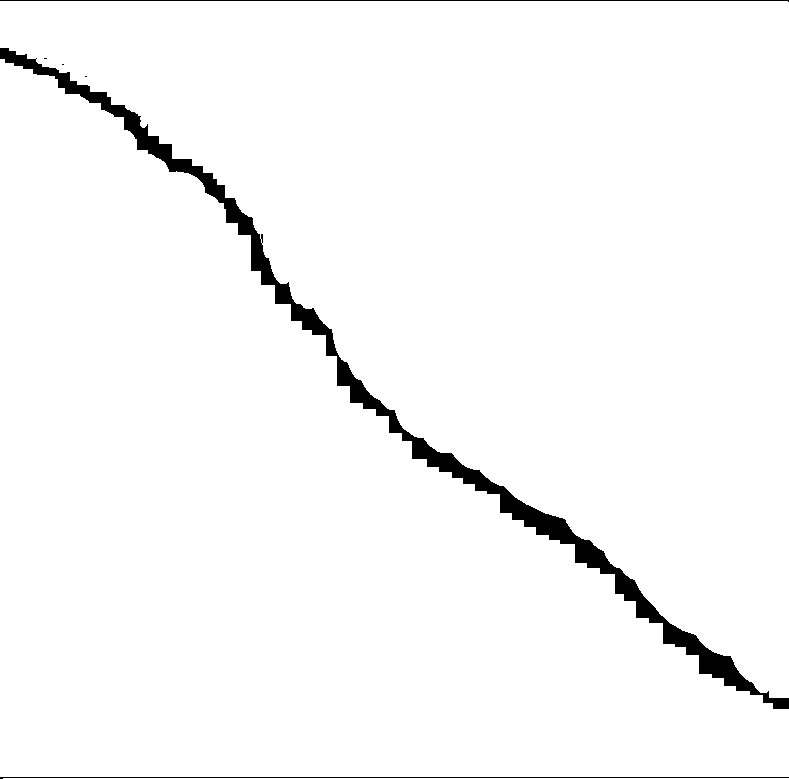 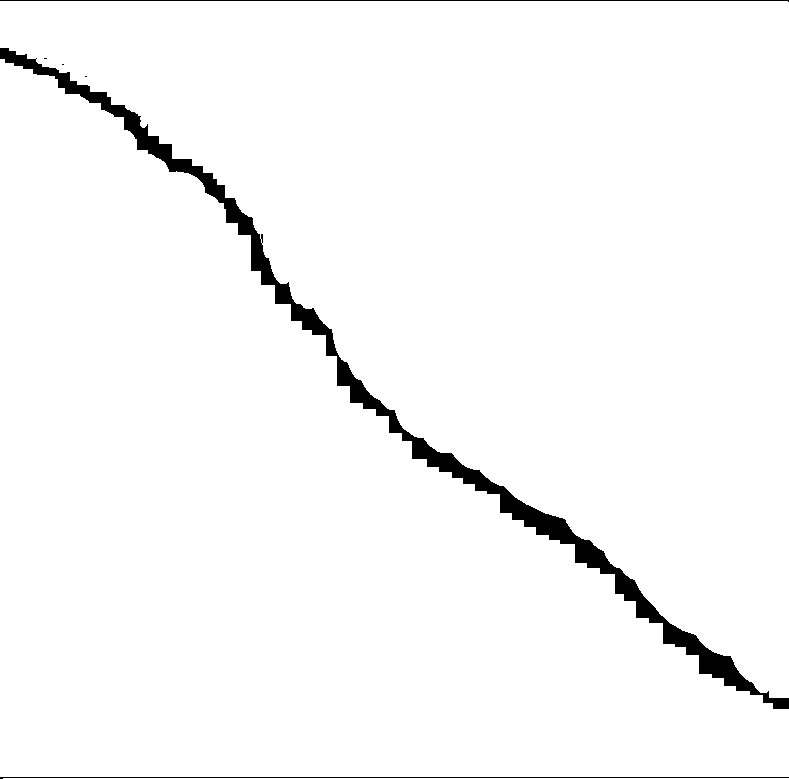 Presentación de Resultados
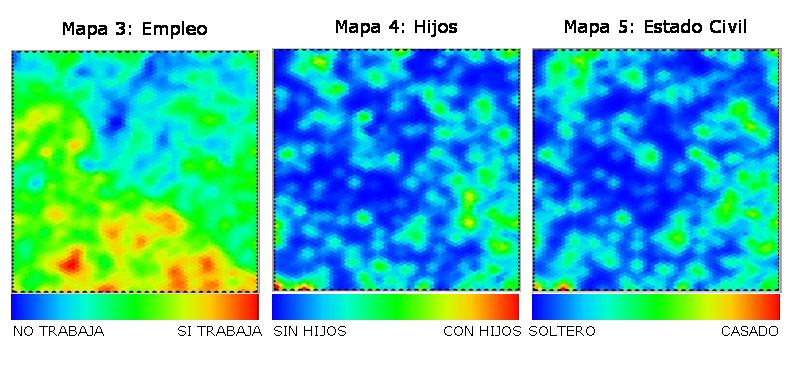 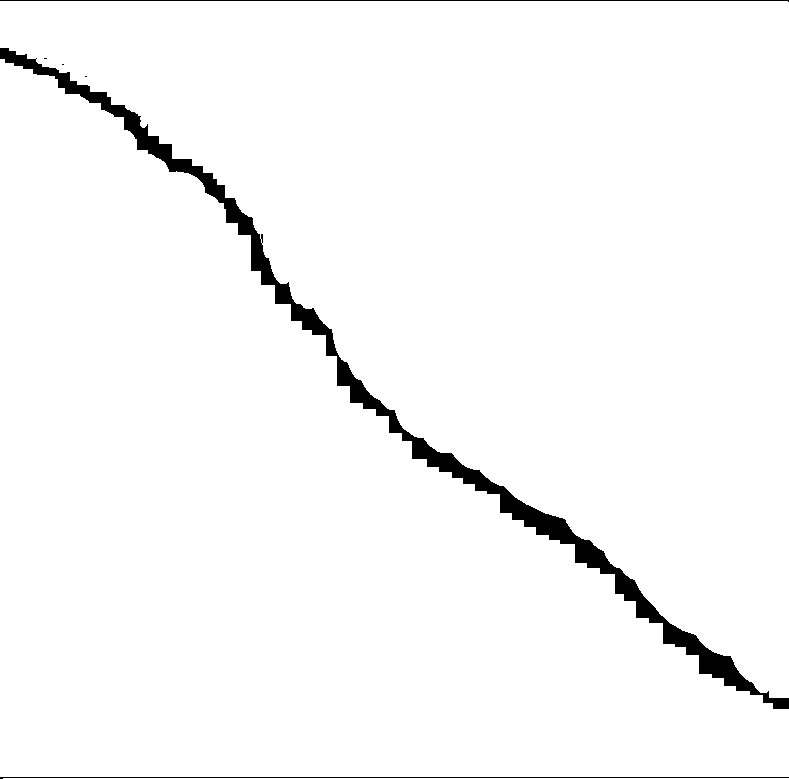 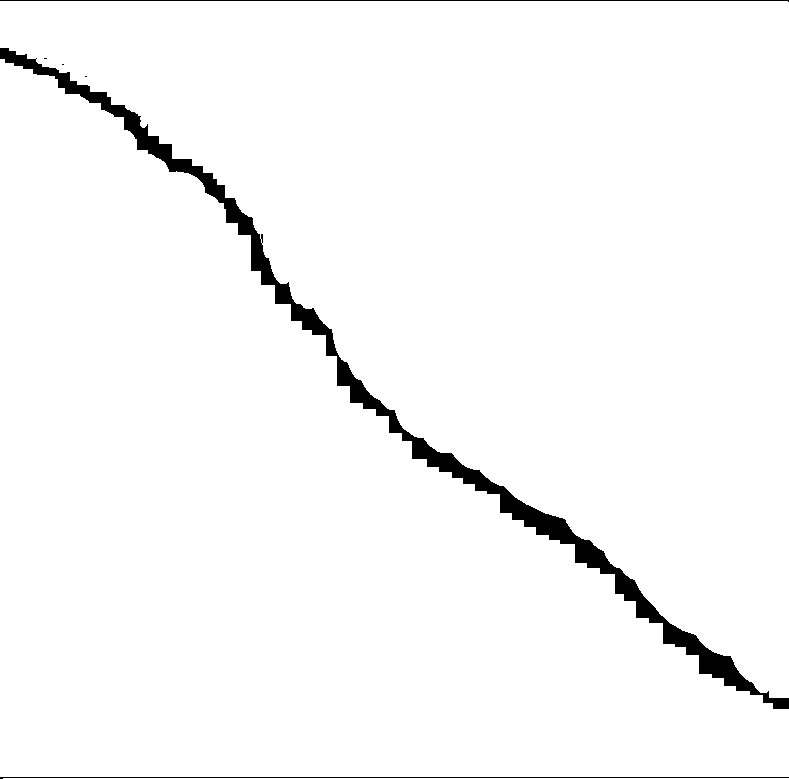 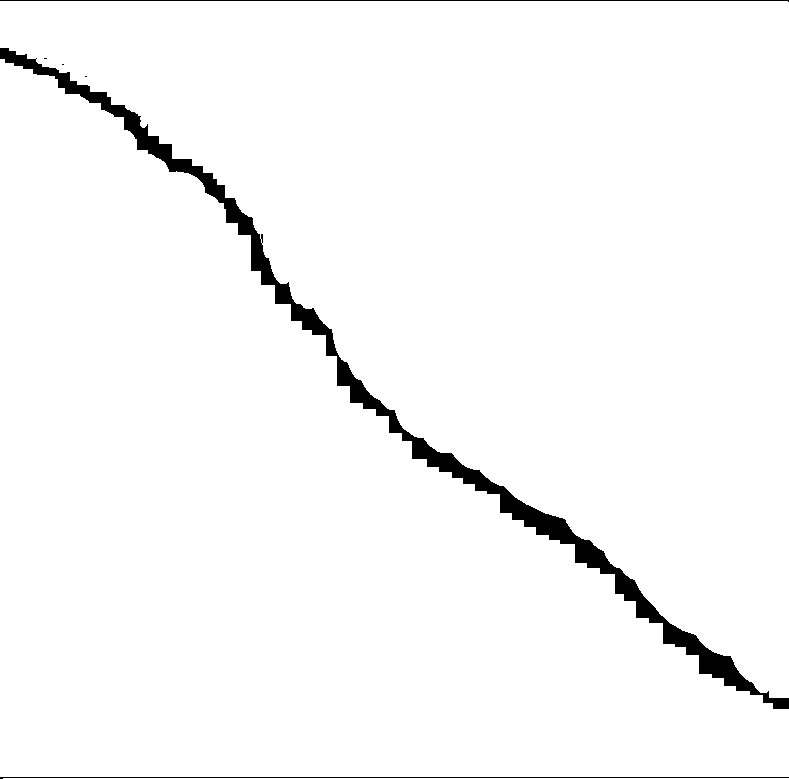 Presentación de Resultados
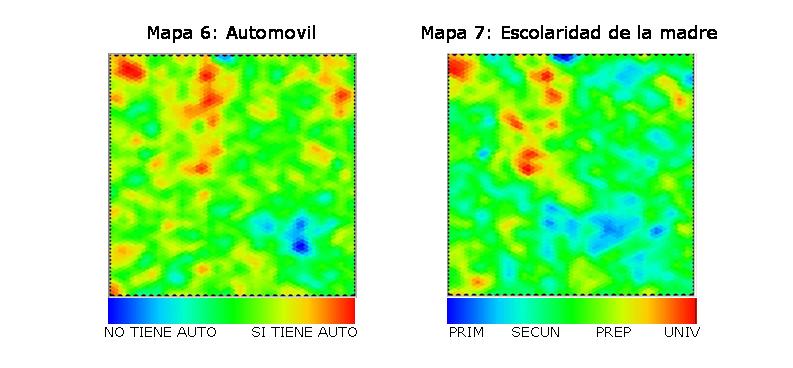 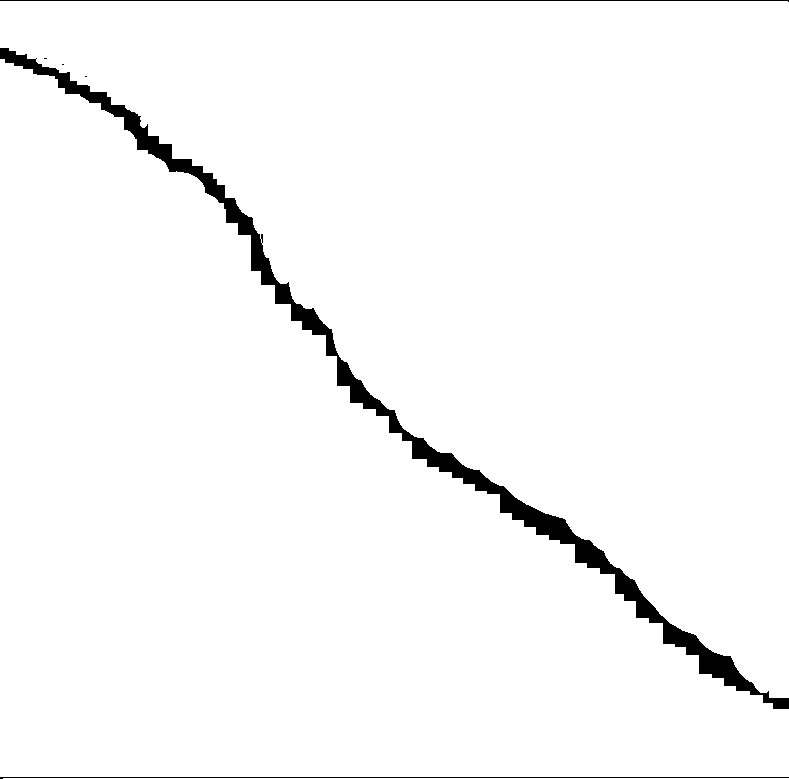 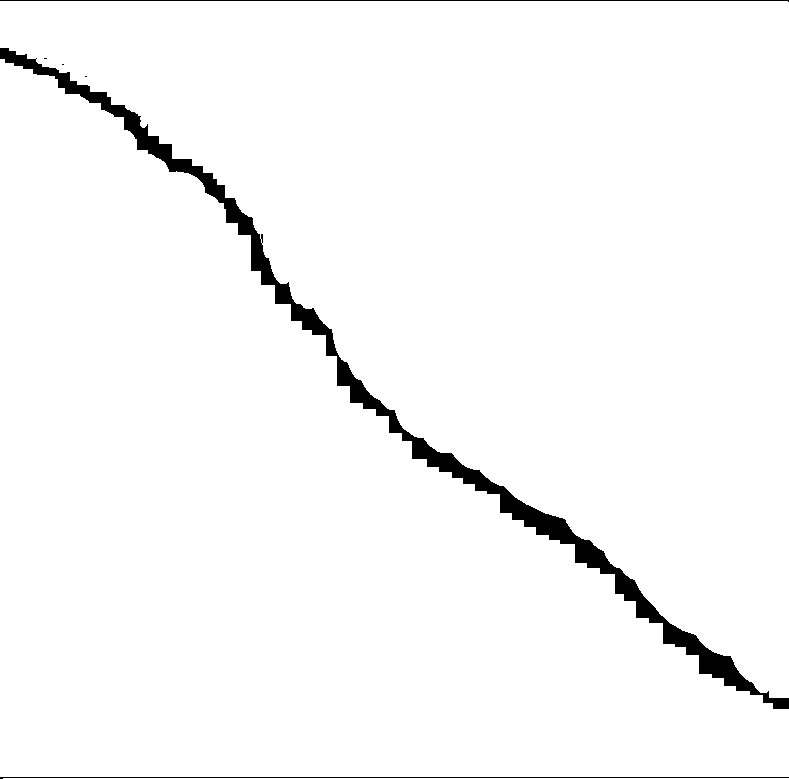 Visita:
http://www.dynamics.unam.edu